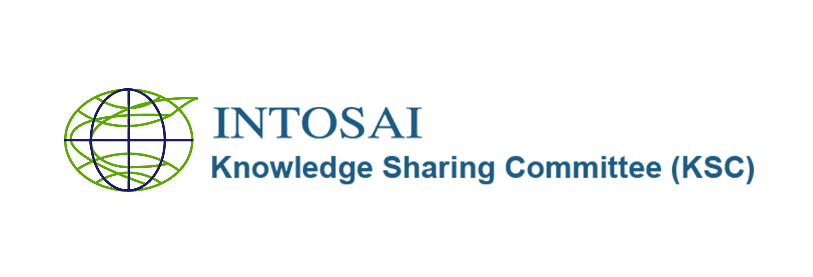 Agenda Item 34Working Groups Contribution toImplementation of the Strategic Objectives  & Crosscutting Priorities
14th KSC Steering Committee Meeting
Cairo, 12-14 September 2022
Implementation of SDP Projects
Outside IFPP~Ongoing
Non-IFPP New Projects
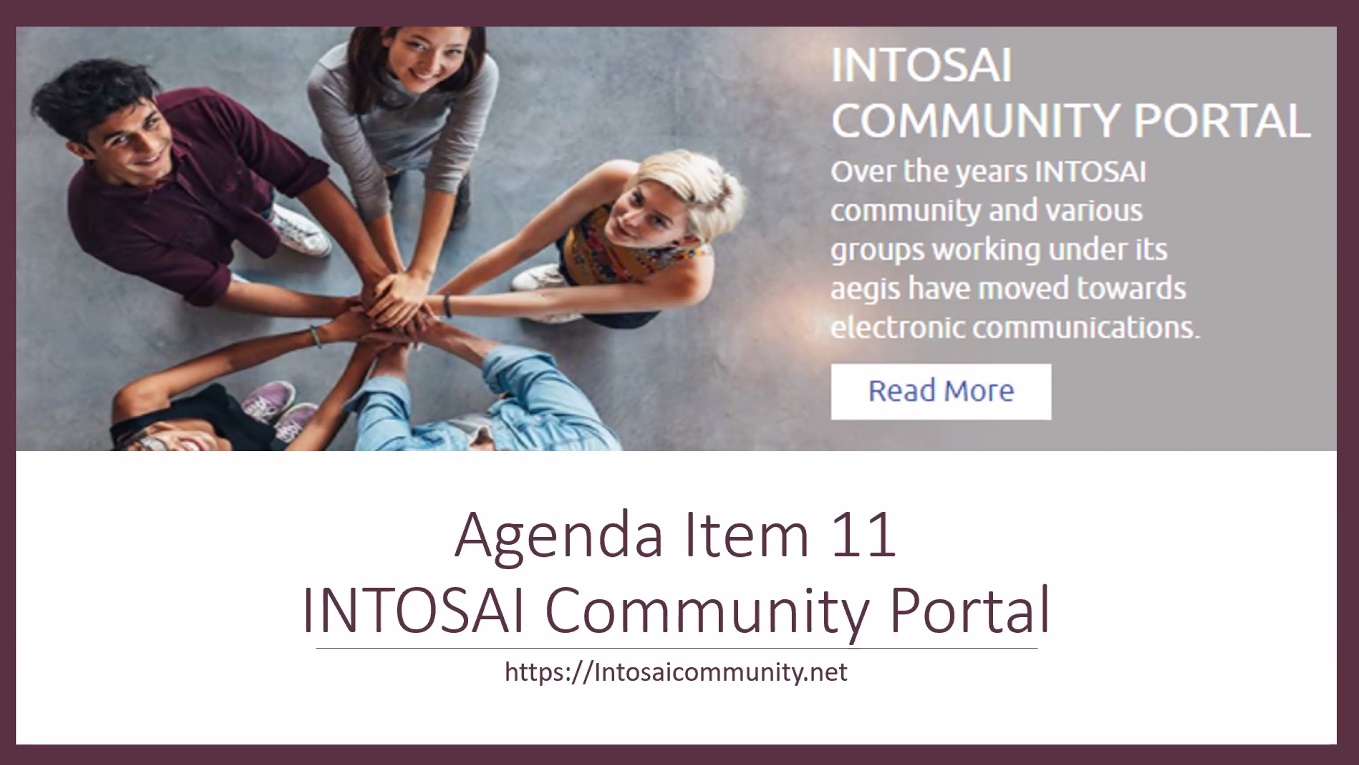 Revamp of INTOSAI Community Portal
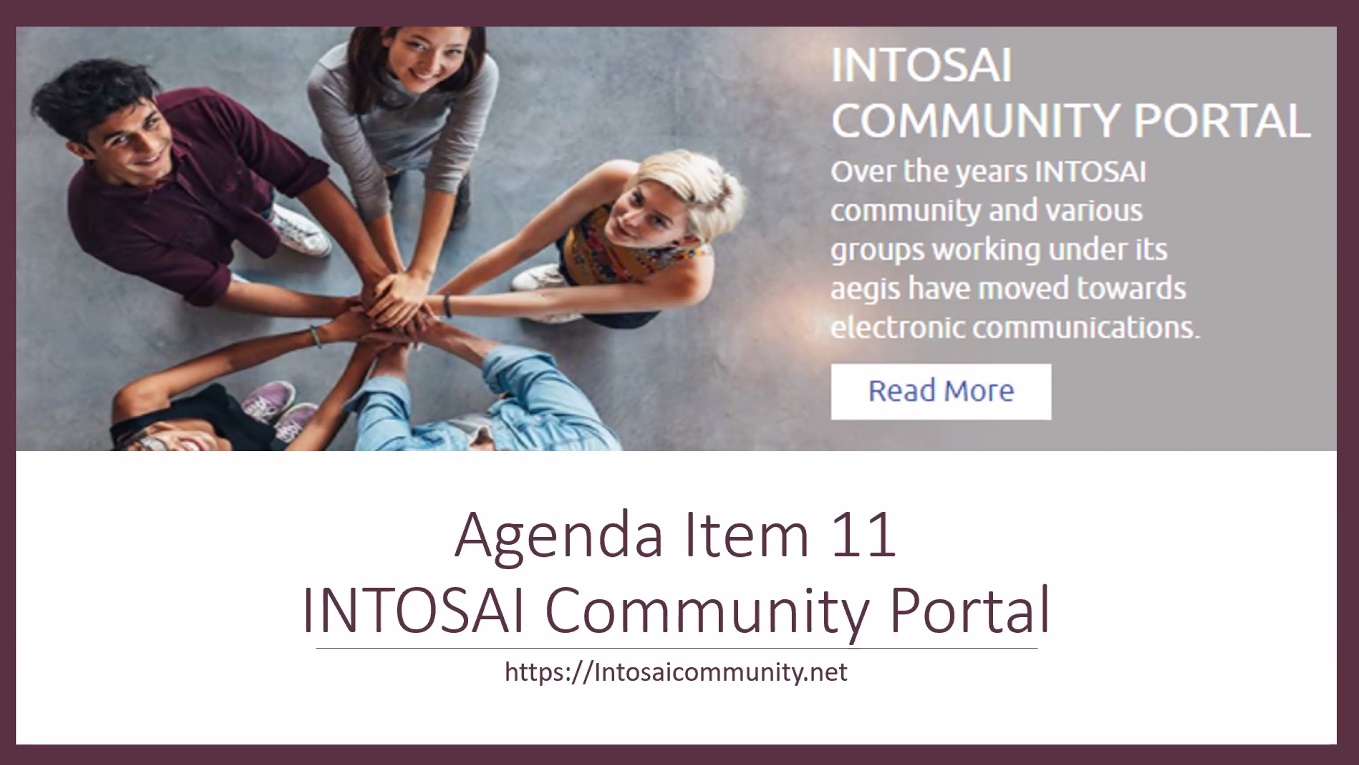 Revamp of INTOSAI Community Portal
Cross-cutting Research Projects
Project was led by SAI France
A decision has been taken by the project lead to close the activity of the research group for the following reasons: 
Existing initiatives are developing in many directions in order to identify challenges, mitigate risks and take actions to protect or promote SAIs independence
SAI France could not initiate an appropriate dynamic within the research group to find other possible ways to foster SAIs independence
As a consequence, as duplication must be absolutely avoided, there is potentially no specific added value expected to come out of the research group
SAI Independence
SAI India is leading the project.
PID approved during 75th INTOSAI GB (QA 2) 
The project team has prepared/conducted: 
a preliminary survey, 
Questionnaire for SAI specific information, 
draft format of the project report with chapter titles and subtitles, 
Chapter-wise suggestive areas to be covered in the draft Project Report
Suggested work distribution among project team members
Project is facing delays due to difficulty in ensuring participation and cooperation from team members
Audit Communication and Reporting of Audit Results
WGEA: two training videos on environmental auditing and the SDGs in youtube
WGITA: Webinar on Auditing e-procurement systems
WGPD created the WGPD Face Book Page to reach a wider range of audience and expand awareness
WGPD has encouraged its project groups to consider the possibility of conducting joint audits as part of the pilot test of their project documents
WGEA has published an experience sharing material on Citizen Participatory Auditing
WGFACML Secct. Has brought out two newsletters
WGFMRR conducted two member meetings on Financing for Small and Medium Enterprises, and COVID-19 impacts and risks to the banking sector and priorities for regulatory oversight The meetings featured external of Experts from Moody’s Analytics, Qatar Ministry of Commerce and Industry, and Qatar Development Bank, World Bank, European Central Bank etc.
WGISTA held its 1st annual webinar in June, 2022 tilted Adopting Digital Mindset for Audit and Fighting Corruption
Knowledge Sharing Activities
Knowledge Sharing Activities
WG SDG KSDI is developing the training course on the SDGs auditing in the framework of a Pilot Project on support of SDG auditing for CIS SAIs to be placed at the website of University for the INTOSAI Community (U-INTOSAI).
IDI and WGSDG KSDI cobranded webinar for SAIs of CIS Countries on the “Audit of the SDGs implementation”
Knowledge base on Macroeconomic Forecasts is published at the WGSDG KSDI website
Knowledge Sharing Activities
WGPD: Information on the initiatives of the WGPD were considered in WB assessment reports related to debt audits.  The World Bank organized webinar invitation for the event “2021 Perspective on Business Continuity & Building Organizational Resilience in DMOs was shared with the WGPD members
WGISTA: American Institute of Certified Public Accountants and Institute of Internal Auditors are represented as Observers for WGITA.
WGITA and WGISTA are collaborating with IDI’s Leverage on Technology Advancement Initiative (LOTA) project
WGPPA: The Accounts Chamber of the Russian Federation in the partnership with the International Anti-Corruption Academy (IACA), the World Bank, the SAI of Brazil, the Chamber of Control and Accounts of Chelya-binsk Region (Russia) published four educational online courses on the public procurement at U-INTOSAI
WGITA representatives participated in the virtual seminar of EUROSAI ITWG on the topic “Water behind the dam – challenges regarding data flow for a SAI” held on 12 April 2022.
Knowledge Sharing Activities
Working Groups focused on online platforms for webinars, training programs, capacity enhancement etc.
Bring out news letters, auditors tool kits, use social media to disseminate knowledge, information and updates about various projects, webinars etc.
Continue to engage with regional organizations, IDI, and international bodies such as World Bank.
Discussions
Challenges, if any, faced in the implementation of the Work Plan
Specific assistance from Chair and other members
Any other suggestions
Crosscutting Activities  PSC, CBC, FIPP
Thank you!!
List of Non -IFPP Documents carried forward from last Work Plan
List of new projects on development of Non -IFPP Documents under current Work Plan 2020-22
[Speaker Notes: Annexure – 3: List of new projects on development of Non -IFPP Documents under current Work Plan 2020-22 
 
Working Group
Name of the Pronouncement
Environmental Audit
SDG 12 – Responsible Consumption and Production – Focus on Plastic Waste
Climate Action – Focus on Climate Finance
SDG 11 – Sustainable Cities and Communities – Focus on Transport
Increasing Understanding on Environmental SDGs
IT Audit 
Cyber Security and Data Protection Challenges
Audit of IT Management functions including IT Governance, Contract Management and Sustainability 
Performance Evaluation of IT Systems 
Public Debt
Mapping of SAIs’ mandates on the audit of public debt, institutional capacities and the Regional Organization’s support and resources (QA 2)
Guidelines on the Audit of Government Guarantees (QA2)
Guidance material for public debt auditors on debt authorization and debt contracting (QA2)
Guidance material on the Audit of Fiscal Exposures (QA1)
Compendium of Case Report: Recent Health and other crises, and its impact to Public Debt and Debt Management.
Big Data
Guidelines on Conducting Audit Activities with Data Analytics 
Research Program on Auditing Technologies Innovation
Impact of Science & Technology on Audit
Conduct environmental scanning to identify key issues in science and technology that will affect governments and their auditors
Fight against Corruption and Money Laundering
Guideline on Auditing Anti-corruption Risk Management
Guideline on Whistle Blowers
 
Annexure – 3: List of new projects on development of Non -IFPP Documents under current Work Plan 2020-22 
 
Working Group
Name of the Pronouncement
Environmental Audit
SDG 12 – Responsible Consumption and Production – Focus on Plastic Waste
Climate Action – Focus on Climate Finance
SDG 11 – Sustainable Cities and Communities – Focus on Transport
Increasing Understanding on Environmental SDGs
IT Audit 
Cyber Security and Data Protection Challenges
Audit of IT Management functions including IT Governance, Contract Management and Sustainability 
Performance Evaluation of IT Systems 
Public Debt
Mapping of SAIs’ mandates on the audit of public debt, institutional capacities and the Regional Organization’s support and resources (QA 2)
Guidelines on the Audit of Government Guarantees (QA2)
Guidance material for public debt auditors on debt authorization and debt contracting (QA2)
Guidance material on the Audit of Fiscal Exposures (QA1)
Compendium of Case Report: Recent Health and other crises, and its impact to Public Debt and Debt Management.
Big Data
Guidelines on Conducting Audit Activities with Data Analytics 
Research Program on Auditing Technologies Innovation
Impact of Science & Technology on Audit
Conduct environmental scanning to identify key issues in science and technology that will affect governments and their auditors
Fight against Corruption and Money Laundering
Guideline on Auditing Anti-corruption Risk Management
Guideline on Whistle Blowers]